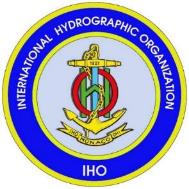 Hydrographic Awareness and Its Economic Benefits
Mustafa Iptes, 
Director, IHO
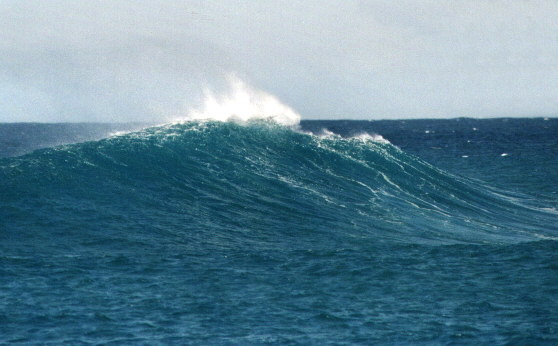 Hydrography provides the fundamental backdrop
for almost everything that happens in, on or under the sea
… without hydrography -
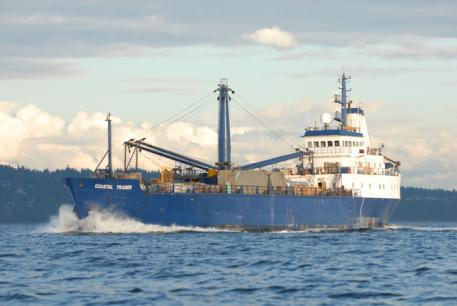 -  no ship sails
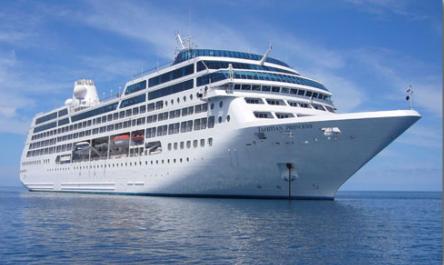 … without hydrography -
-  no port is built
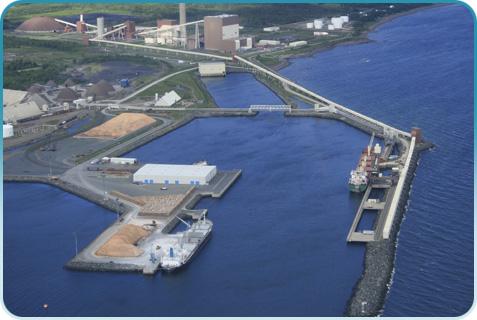 … without hydrography -
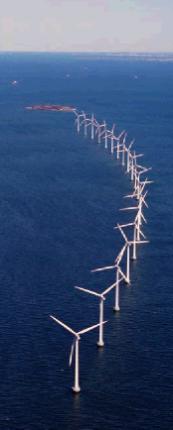 -  no offshore infrastructure is developed
… without hydrography -
-  no environmental plan is implemented
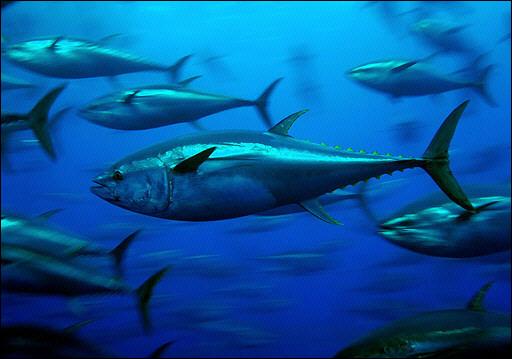 … without hydrography -
-  no shore is defended, no island protected
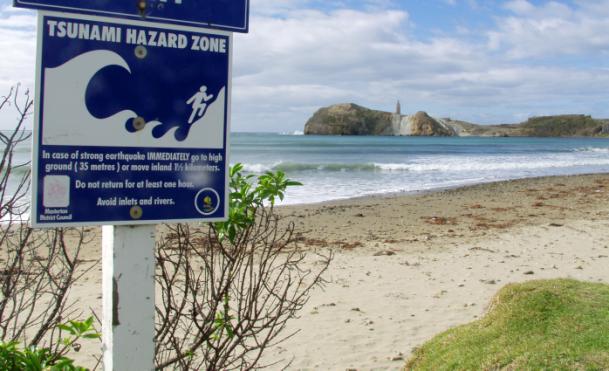 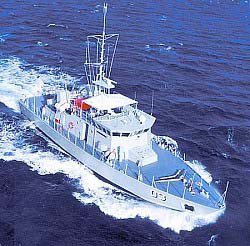 … without hydrography -
-  no rescue is attempted
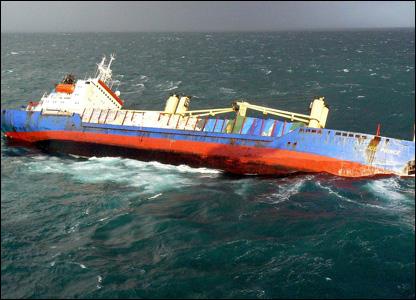 … without hydrography -
-  no maritime boundary is delimited
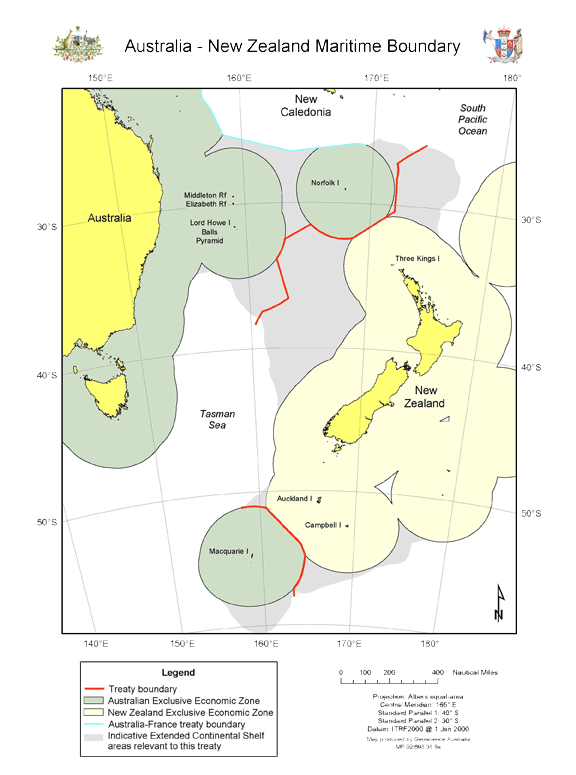 Hydrography
National Uses and Benefits
Hydrography supports :
Safety of navigation
Protection of marine environment
National infrastructure development
Coastal zone management	
Marine exploration
Resource exploitation – minerals, fishing
Maritime boundary delimitation (UNCLOS, others)
Maritime defence and security
Disaster management
… Safety of Navigation
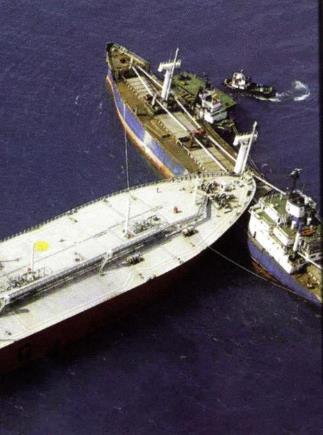 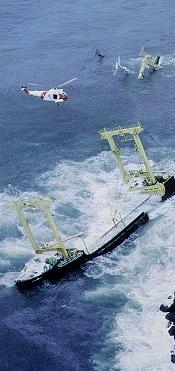 … Transport
98% goods by volume
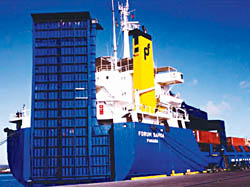 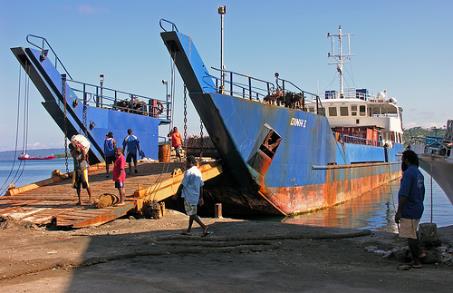 … Tourism
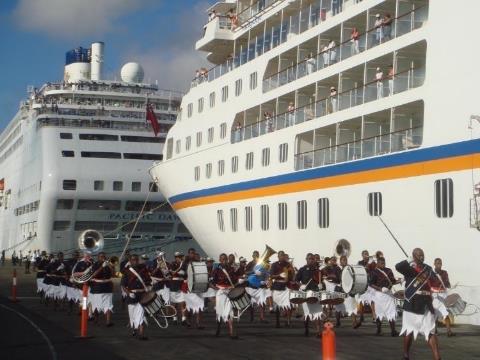 a growing market
larger ships
new destinations
… Natural resources
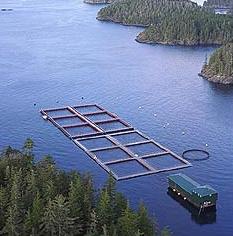 fishing
seabed
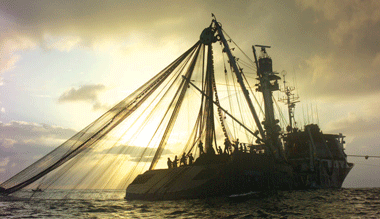 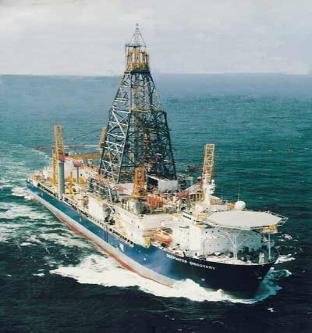 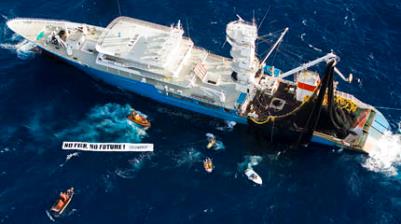 … Security and defence
Maritime patrol and military operations
Fishery protection
Surveillance
Disaster Relief
Search and Rescue (SAR)
… Protection of the marine environment
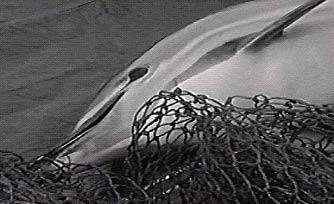 dumping
oil spill
industrial pollution
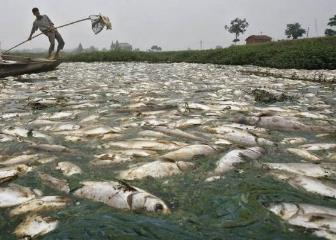 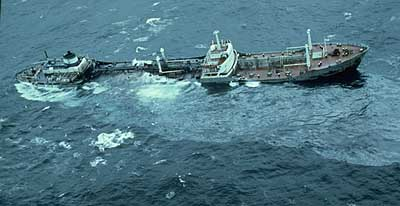 … Coastal zone management
resource management
industrial pollution
port development
areas of national jurisdiction
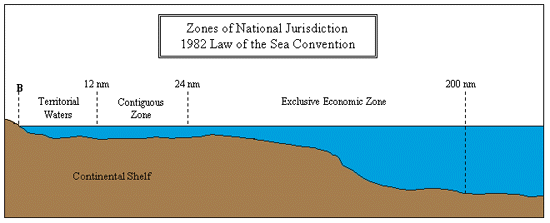 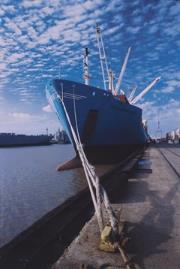 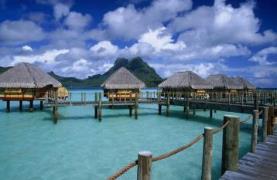 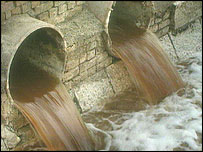 … Natural disaster management
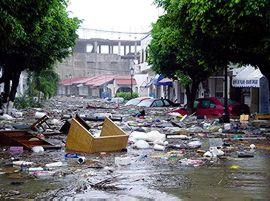 inundation modelling
sea level rise
tsunami
relief planning
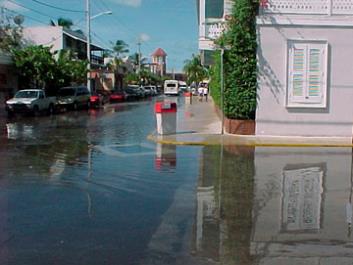 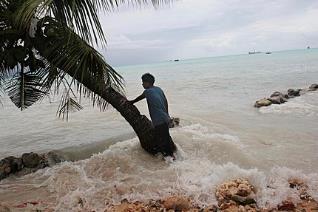 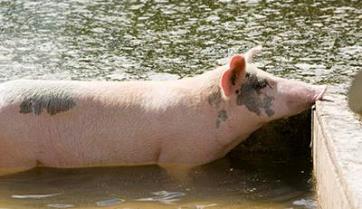 Inadequate hydrography means:
risk of marine accidents increases
environmental pollution
loss of life
shipping lacks confidence in ports and routes
international trade is limited
missed economic opportunities
environmental impacts
potential liability and litigation
What is the cost of:
under-developed ports?
using complex and hazardous shipping routes?
lack of fundamental planning data for the coast and seas?
imprecise disaster planning models?
limited sea room for patrol vessels?
Blue Economy
The term “blue economy” is being heard more and more.  It is an expression used to describe all the economic activity associated with the oceans, seas, harbours, ports, and coastal zones.  

Underpinning all that activity, is hydrography.
Blue Economy
Every human activity conducted in, on or under the sea depends on knowing the depth and the nature of the seafloor, the identification of any hazards that might exist and an understanding of the tides and the currents.
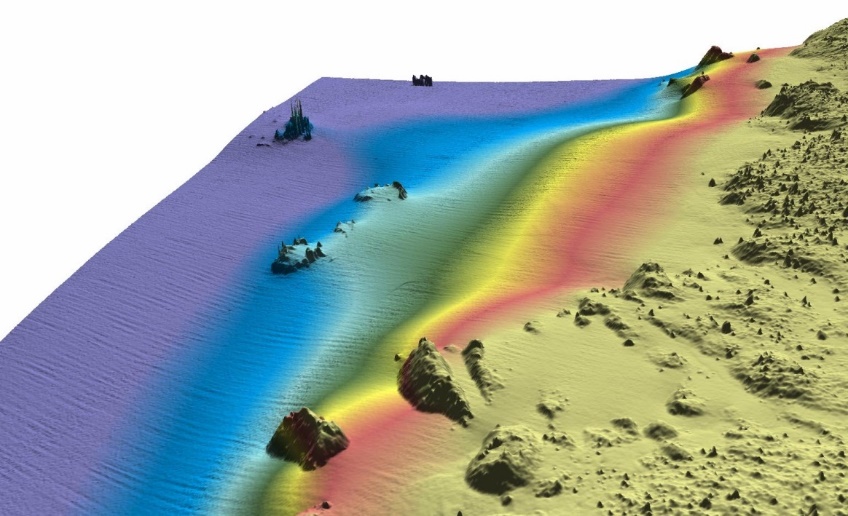 Blue Economy
Obtaining and disseminating this hydrographic knowledge is the role of the world’s hydrographers..
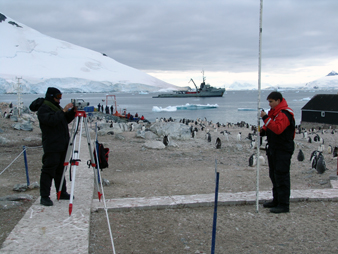 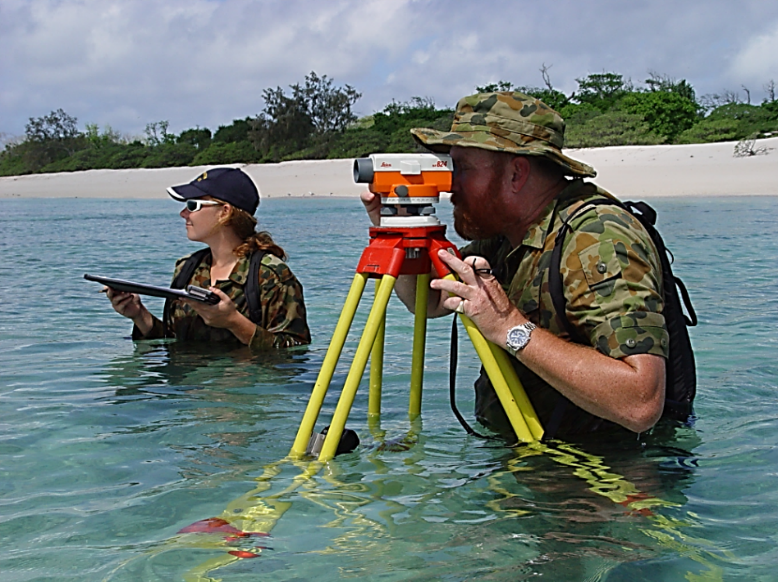 Blue Economy
Their work is the most fundamental of all the enablers required to develop and sustain the Blue Economy.
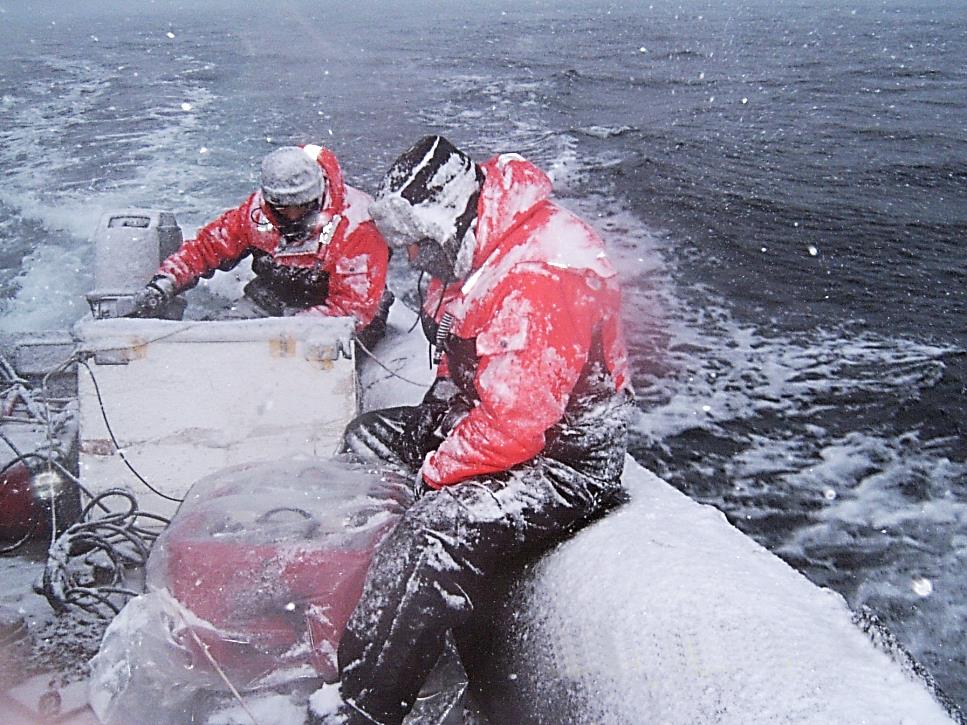 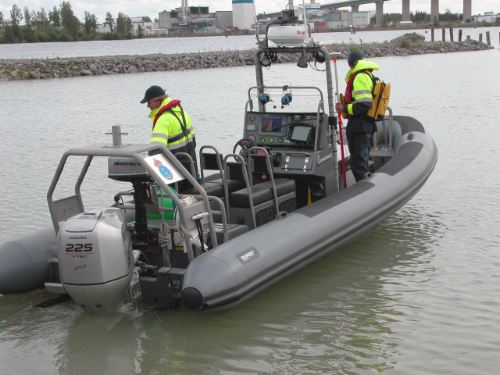 Blue Economy
WORLD HYDROGRAPHY DAY- (21 June)
*Hydrography-underpinning  blue economy
                                      (2013)
*Hydrography- much more than just 
nautical chatrs (2014)
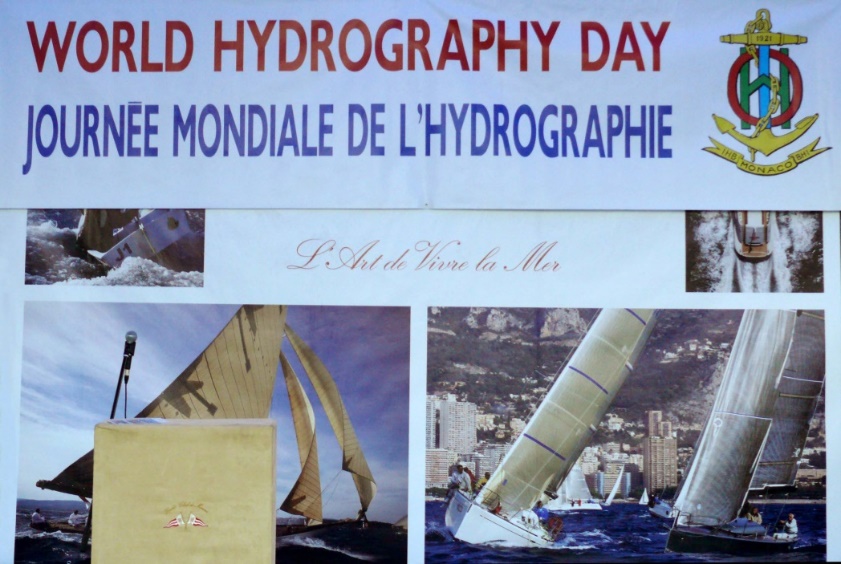 Some Facts about Blue Economy
Well over 95% of the world’s intercontinental data and telephone traffic passes through undersea cables.
Some Facts about Blue Economy
Economic studies show that the cost: benefit ratio for national investment in hydrography and nautical charting is always positive and can be better than 1:10.
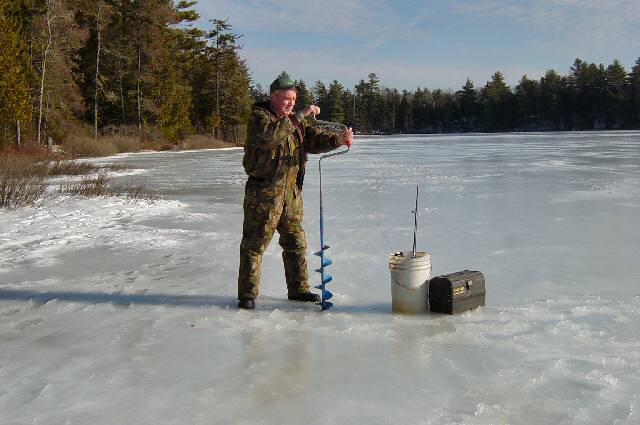 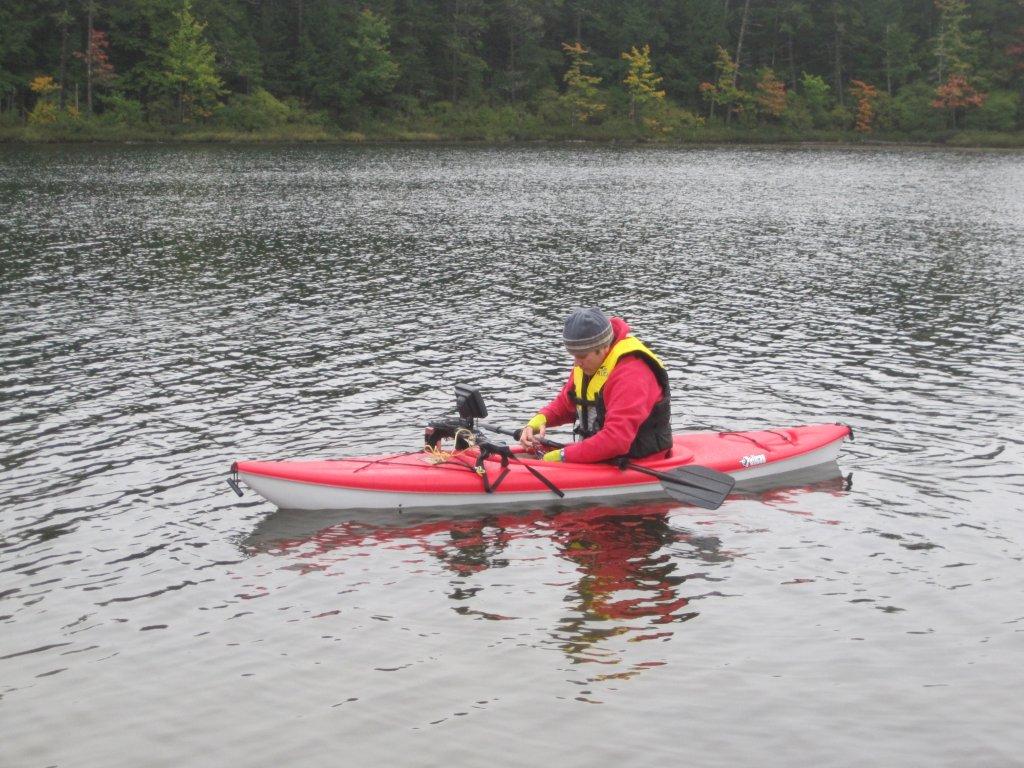 Some Facts about Blue Economy
For most ships, 30cm extra depth of navigable water allows at least 2,000 tonnes more cargo to be carried.
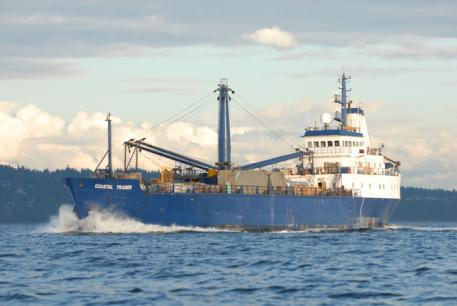 Questions?
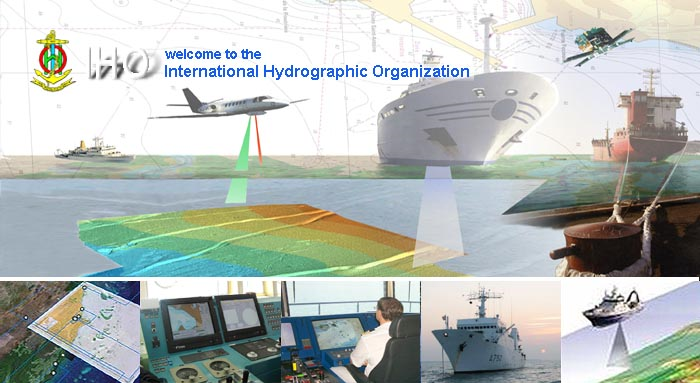 www.iho.int